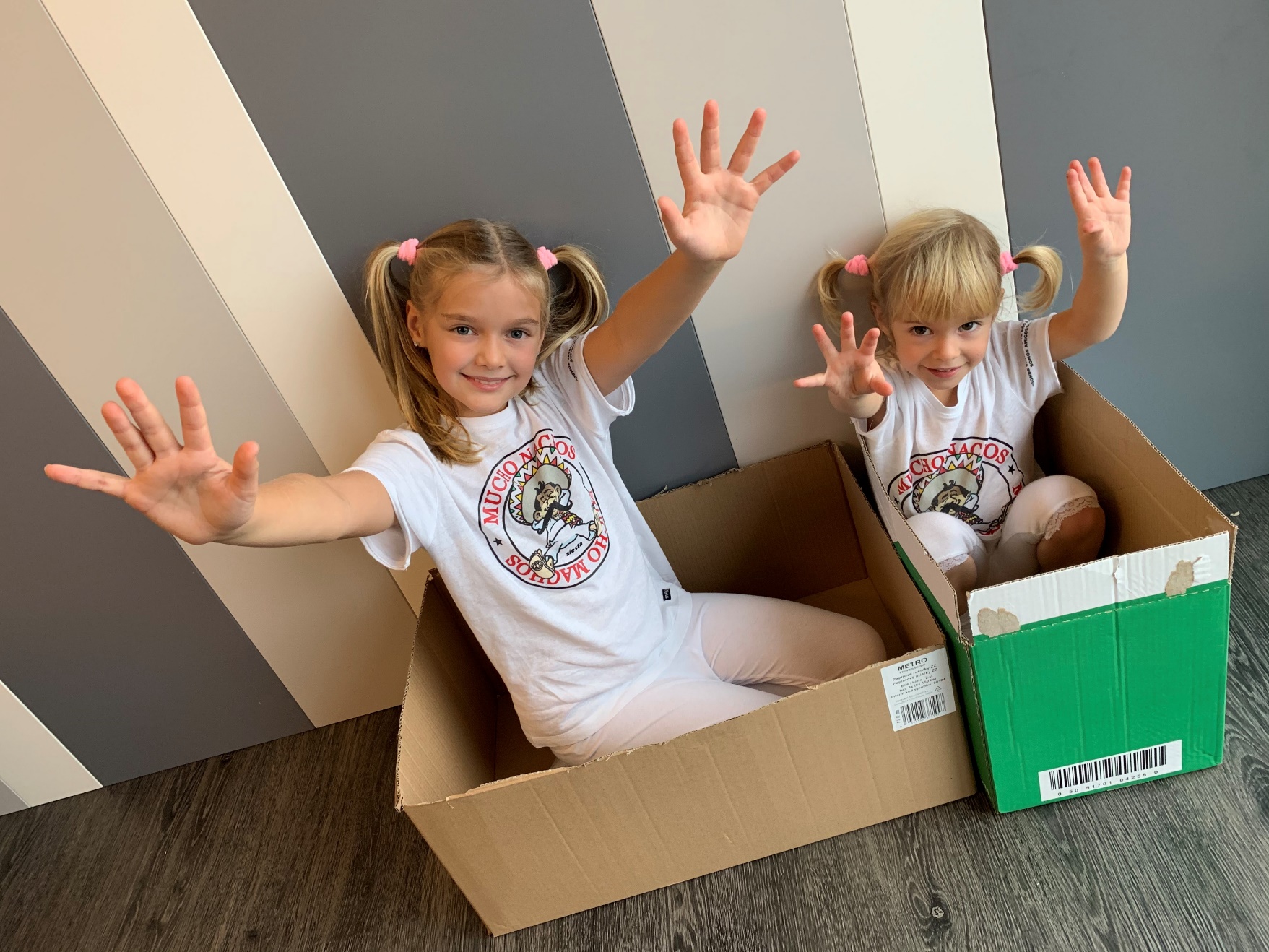 Mladší školní věk
Hana Janošková
Mladší školní věk
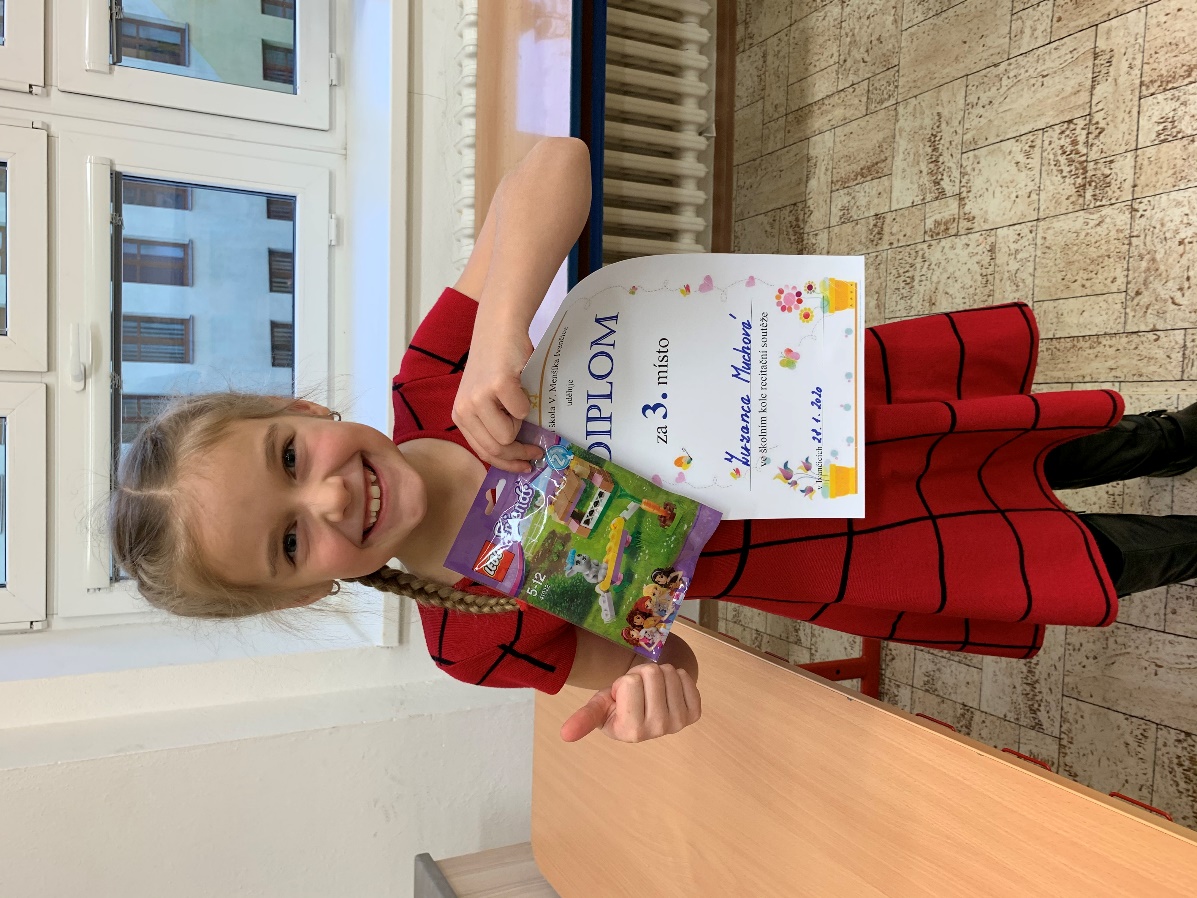 Tato vývojová fáze začíná zahájením školní docházky (6–7 let) a končí přibližně v 11-12 letech věku dítěte.
Období extroverze, odpoutání se od rodiny, rozvoj kamarádských vztahů, vztah k učiteli zpočátku obdiv, ale i strach

Sociální vývoj
Ústup lability a impulzivity, schopnost seberegulace
Hledání místa v kolektivu-socializace
2
Mladší školní věk
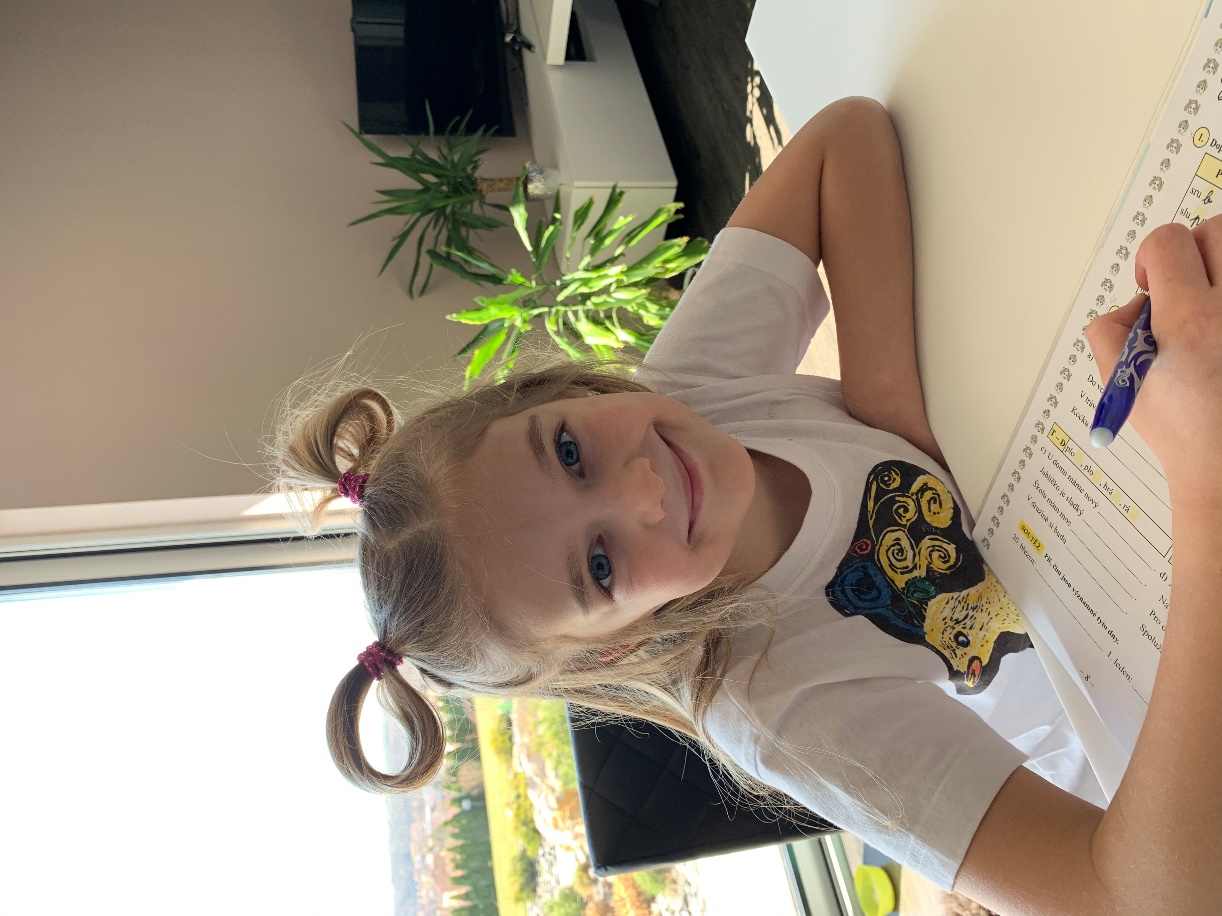 Psychický vývoj
Morální vývoj ovlivněn výchovnými postupy-nové autority
Chápe širokou škálu citů, emocionální stránka má vliv na úspěšnost a spokojenost (i ve škole)
Pozornost na počátku krátkodobá (různé formy práce, hra ve výuce, relaxační chvilky, krátkodobé úkoly)

Řeč
Ovládá mateřský jazyk, učí se číst a psát-zpočátku velmi náročné-souhra analyzátorů (sluchového, zrakového, kinestetického)
3
Mladší školní věk
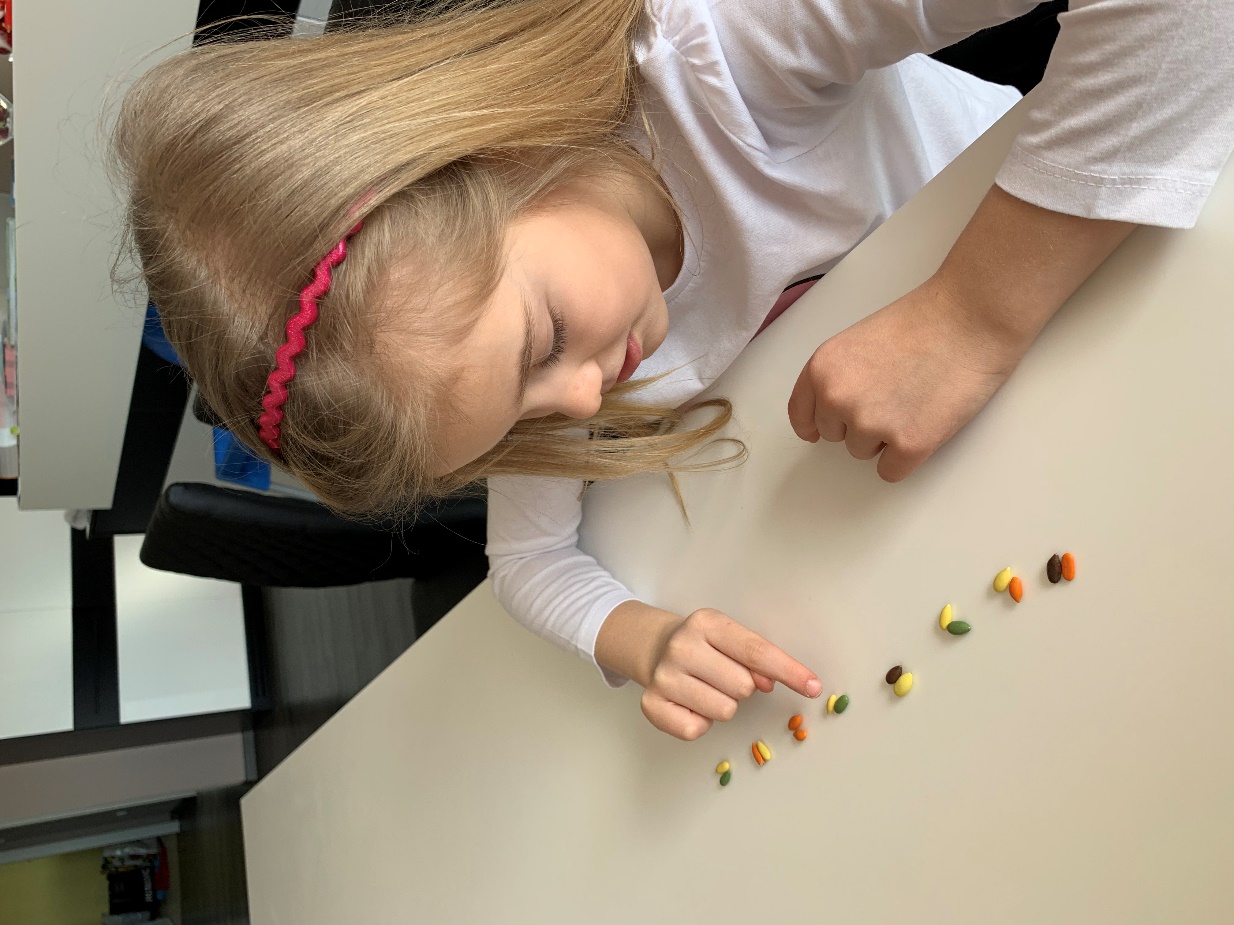 Zpočátku převládá mechanická paměť.
Slovní zásoba až 10 000 slov, dítě aktivně používá zhruba 5 000 – dítě si uvědomuje skladbu a gramatiku řeči. 
Dítě opouští egocentrismus.
Výkon, který dítě podává, resp. hodnocení podaného výkonu učitelem a spolužáky, se výrazně podílí na utváření jeho identity.
4
Mladší školní věk
Tělesný vývoj-fyzická zralost
Děti dosáhnou rukou přes hlavu na ušní lalůček=filipínská míra
Změna tvaru těla a poměru končetin (hlava není oproti tělu tak velká, hrudník protažený, trup zploštělý) 
Po nástupu do školy se u dítěte objevuje vadné držení těla. Vady funkční, bez strukturálních změn na kostře-dětská kulatá záda, odstálé lopatky, skoliotické držení páteře.
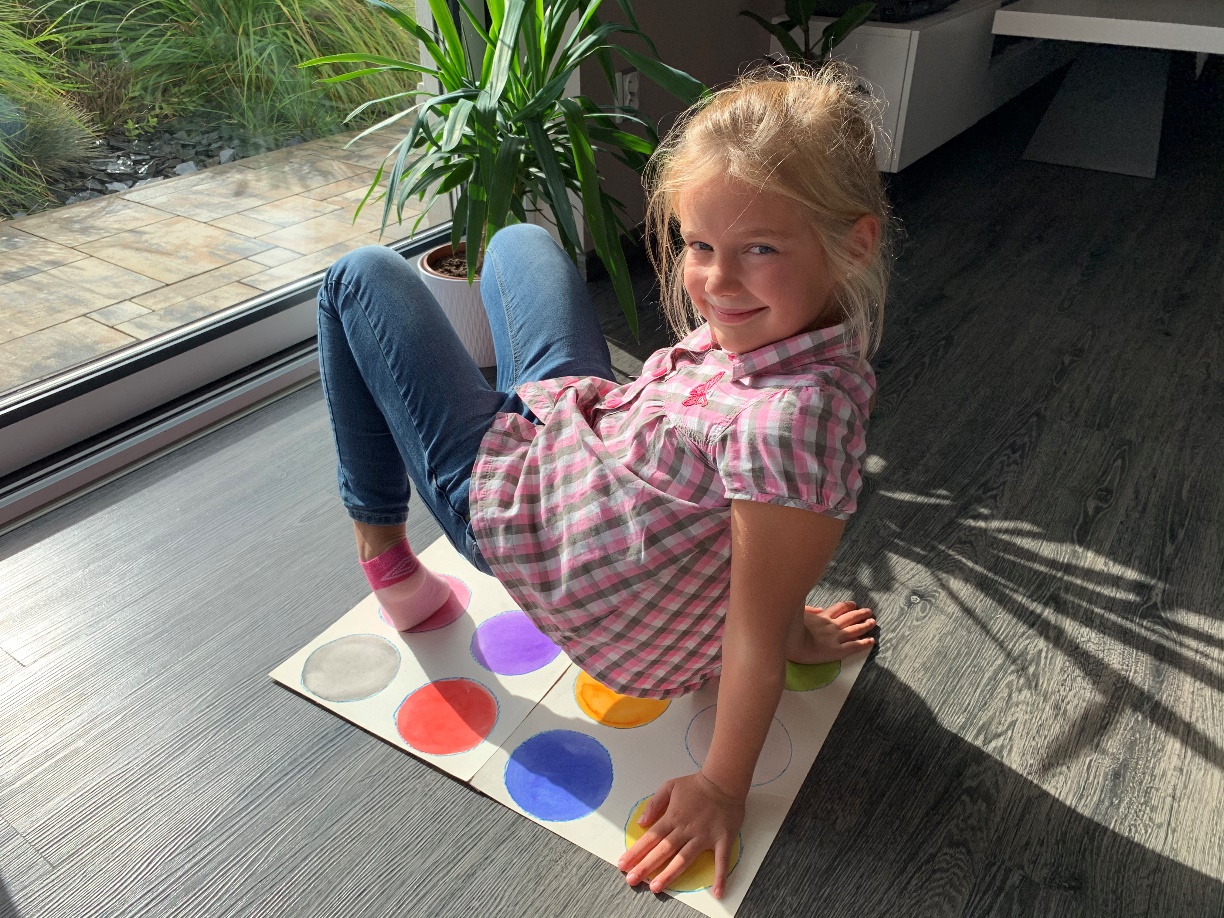 5
Mladší školní věk
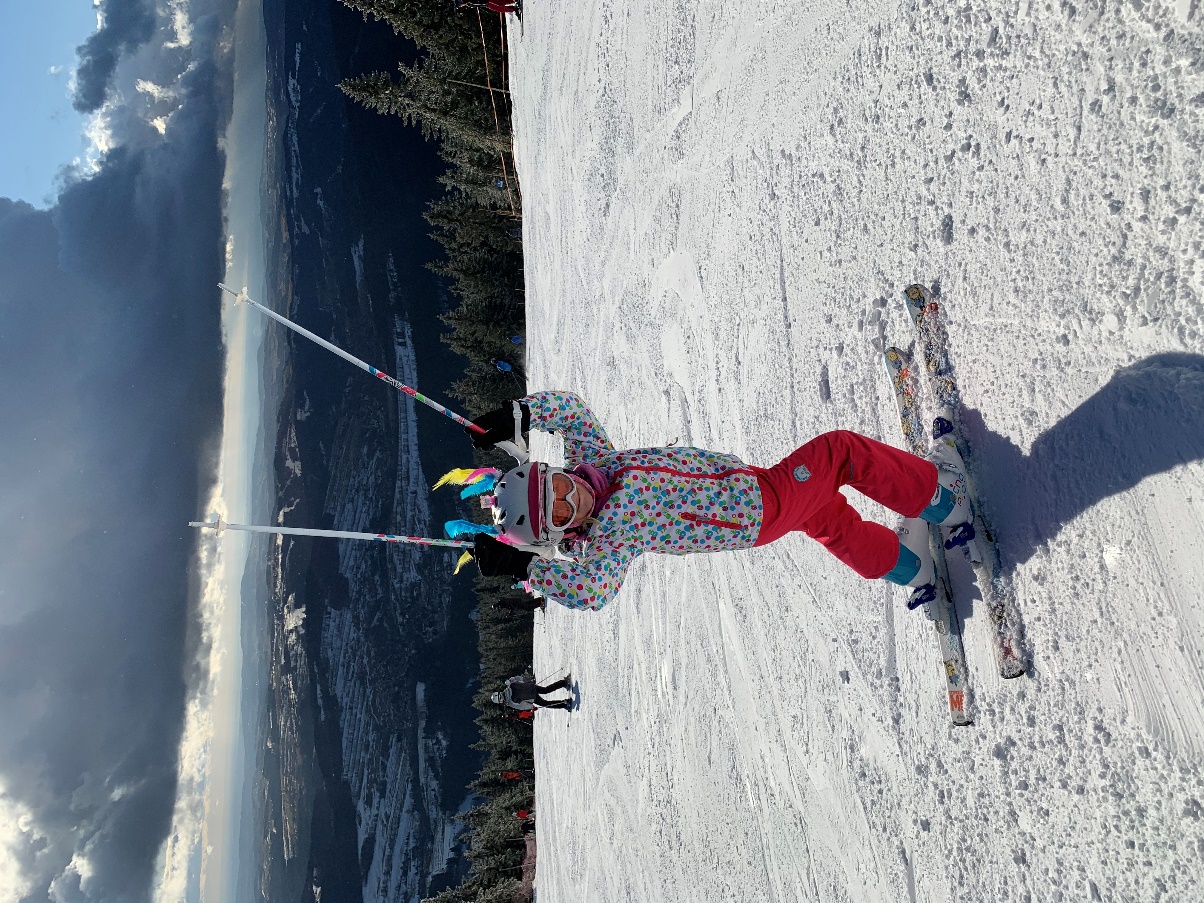 Nástup do školy z hlediska tělesného vývoje  způsobuje značné omezení pohybu. 
Zdokonalování motorických schopností, toto období nazýváme “zlatým věkem motoriky“.
 Hrubá motorika -pohyby vykonávané velkými svaly jsou již zcela dokonalé (házení, skákání) vhodné období, aby se dítě učilo plavat, jezdit na kole, lyžovat…
Jemná motorika- pohyby drobných svalů jsou zatím méně přesné (psaní). 
Rychlé učení se novým pohybům, zvládnutí pohybů napoprvé, zvládnutí i koordinačně náročných prvků
6
Mladší školní věk
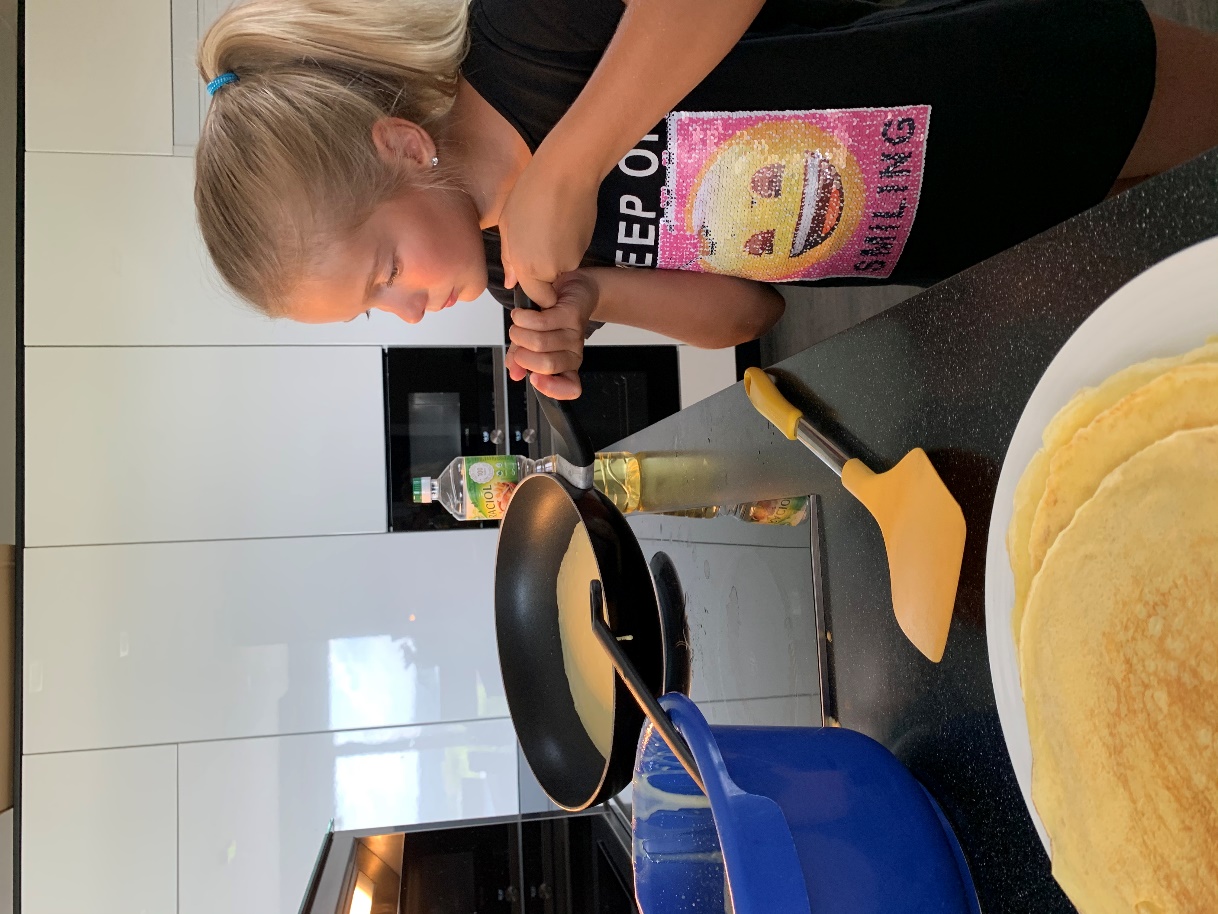 Vnímání se přibližuje vnímání dospělého  člověka, dítě je schopno orientovat se v čase, prostoru, zdokonaluje se ostrost všech smyslů.


PUBLIKACE
https://is.muni.cz/do/rect/el/estud/pedf/ps21/pohyb_v_zivote_ditete_kourilova_i/web/index.html
7
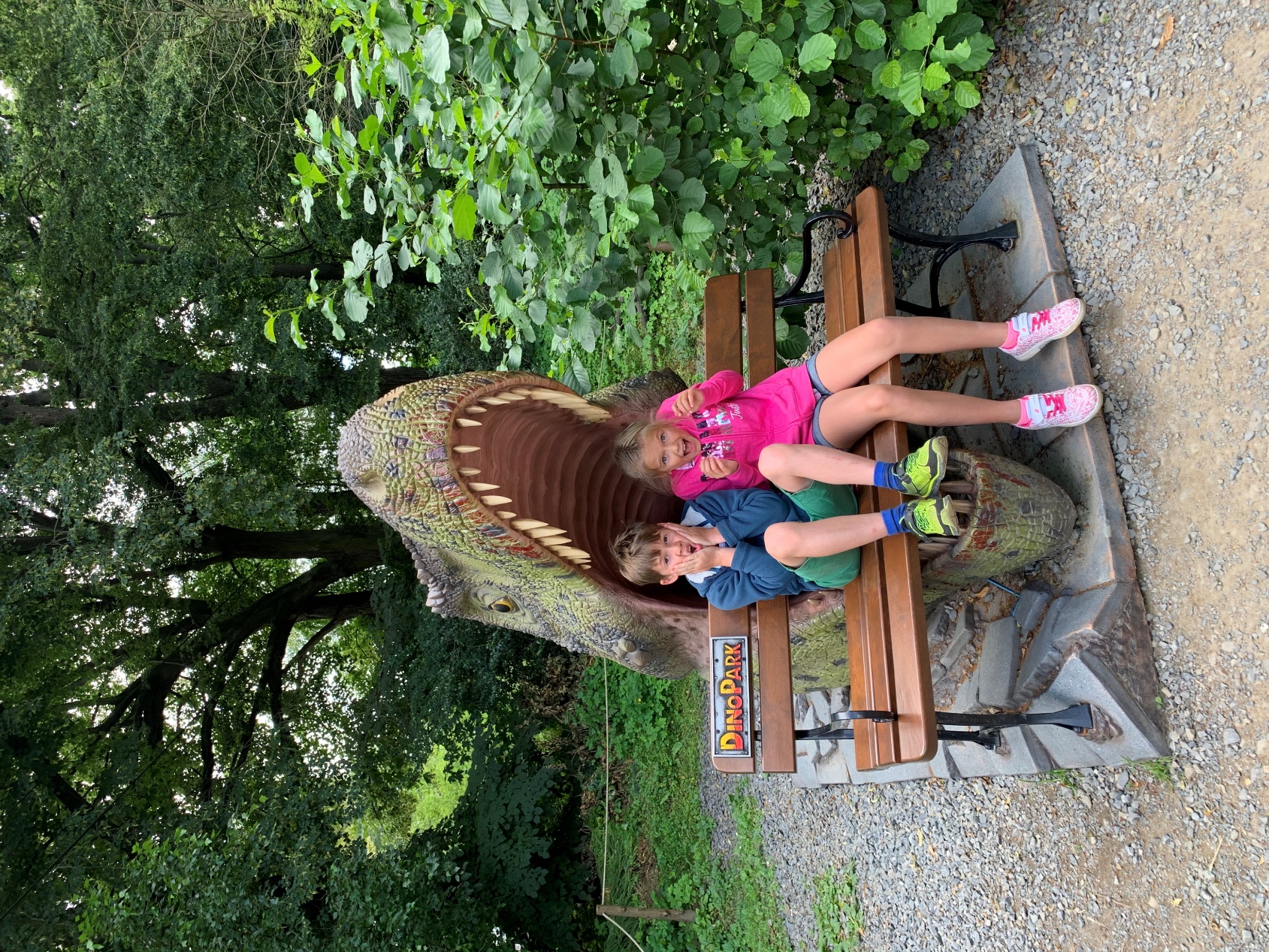 Děkuji za pozornost
8
Zdroje
Literatura a zdroje:
Vývojová psychologie pro dětské lékaře – J.Langmeier  Vývojová psychologie pro učitele – PhDr.E.Krejčíková
Vybrané problémy psychologie zdravotnické činnosti – kolektiv autorů  Speciální psychologie – V.Čechová, A.Mellanová, M.Rozsypalová  Vývojová psychologie – D. Trpišovská, V. Heřmanová
www.sosbn.cz  
www.yarousch.cz  
www.szs.tabor.indos.cz  
www.szsuo.cz
http://www.dic-saop.cz/picts/spc3.jpg  
https://www.zdravcentra.cz/zc/img/On-lineknihovna/Test_clovek.jpg
9